Point de marché trimestriel FXCM
Initiation au trading automatique et semi-automatique avec Metatrader 4
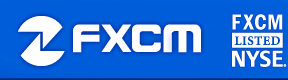 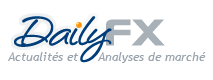 Nicolas ALEKSY
www.satelysfx.com
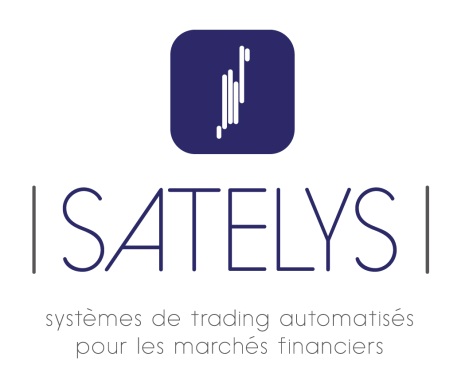 Introduction
Les idées reçues au sujet du trading automatique :

Réservé aux intervenants institutionnels et aux génies 
Ex : Goldman Sachs, JP Morgan, Einstein



Confier son argent à une boite noire
Ex : acheter un système sur internet et l’appliquer sur son compte réel. 



Décupler son capital sans rien faire 
Ex : considérer que son système sera éternellement gagnant.
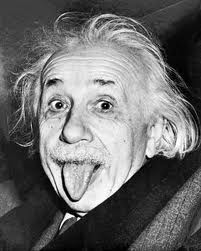 Doublez votre capital en 1 semaine
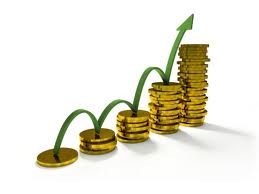 49,90 €
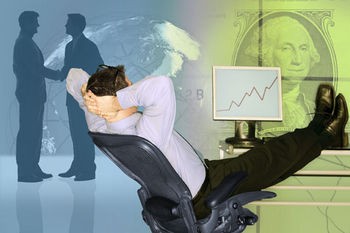 FAUX !
Conférence  FXCM du 29 juin 2012
2/39
Synopsis
Trading automatique :
Définition
Avantages et inconvénients

Trading semi-automatique : 
Définition
Avantages et inconvénients

Metatrader 4 :
Présentation de la plateforme
Trading manuel 
Programmation 

Conclusions
Conférence  FXCM du 29 juin 2012
3/39
Trading automatique
Définition:
Qu’est ce que le trading automatique ?
A qui s’adresse-t-il ?

Comment passer au trading automatique ?

Avantages et inconvénients : 
Quels sont ses atouts ?
Quelles sont ses limites ?
Conférence  FXCM du 29 juin 2012
4/39
Trading automatique
Qu’est-ce que c’est ?

Faire usage de robots-traders autonomes qui placent des ordres en bourse

Des programmes informatiques qui analysent le marché en continu et passent des ordres si les conditions requises sont satisfaites. 

Trader sans intervention humaine. 

Sur le Forex en 2010 : 45% des transactions électroniques (étude de la BRI)
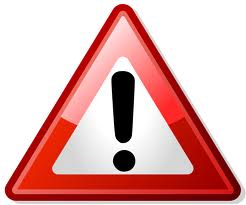 Quelqu’un doit bien écrire le programme. Et si ce quelqu’un c’était vous…
Conférence  FXCM du 29 juin 2012
5/39
Trading automatique
A qui s’adresse-t-il ?

Né dans les années 80, il était réservé aux banques.
 
Les avancées technologiques l’ont rendu accessible à tous. 

Un courtier tel que FXCM et une plateforme telle que Metatrader4, pas besoin de plus. 



Les prérequis :

Être capable d’organiser des règles de trading

Apprendre un langage de programmation OU faire programmer son système par un professionnel.
Technologiquement, accessible à tous !
Intellectuellement, accessible à tous !
Conférence  FXCM du 29 juin 2012
6/39
Trading automatique
TICK
Les étapes pour passer au trading automatique
PHASE I :

Établir des règles et les organiser
quand acheter
quelle taille
quand vendre…



Les traduire en code dans le langage du logiciel :
vous-même
par un professionnel (Satelys)



Backtester le système = simuler son comportement sur les cours du passé
non
Conditions remplies ?
oui
Acheter
DO YOU SPEAK MQL4 ?
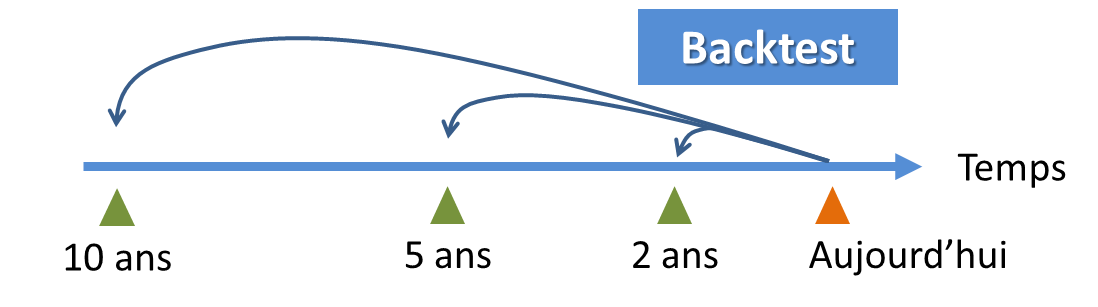 Conférence  FXCM du 29 juin 2012
7/39
Trading automatique
Les étapes pour passer au trading automatique
PHASE II :

Connecter sa plateforme à son courtier






Tester sur un compte démo pendant une durée suffisante
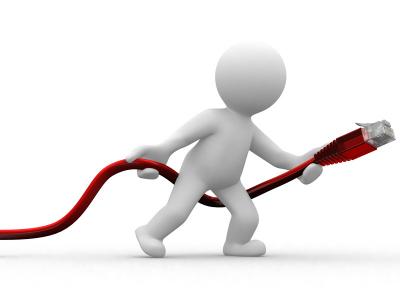 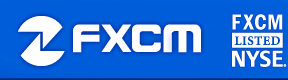 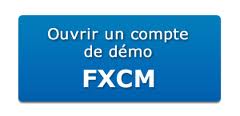 Conférence  FXCM du 29 juin 2012
8/39
Trading automatique
TICK
Les étapes pour passer au trading automatique
PHASE III :

Passer en réel avec une connexion internet stable et permanente et des ressources électriques infaillibles (solution VPS)



Surveiller que les performances en réel collent avec les backtests



Apporter d’éventuelles améliorations pour tenir compte des changements de comportement du marché
non
Conditions remplies ?
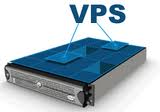 oui
Acheter
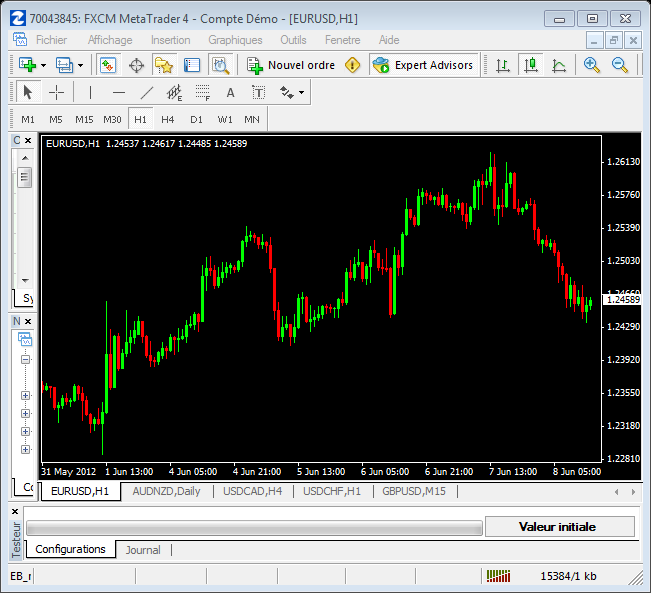 Conférence  FXCM du 29 juin 2012
9/39
Trading automatique
Les avantages : 

Pas besoin d’être devant l’écran en permanence 



Un PC n’a pas d’émotion



Les backtests quantifient rapidement l’efficacité d’une stratégie



La puissance de calcul des ordinateurs permet d’analyser simultanément un grand nombre de valeurs sur plusieurs marchés.
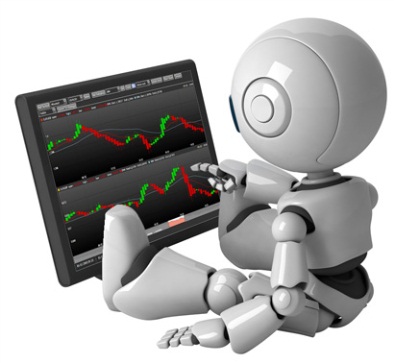 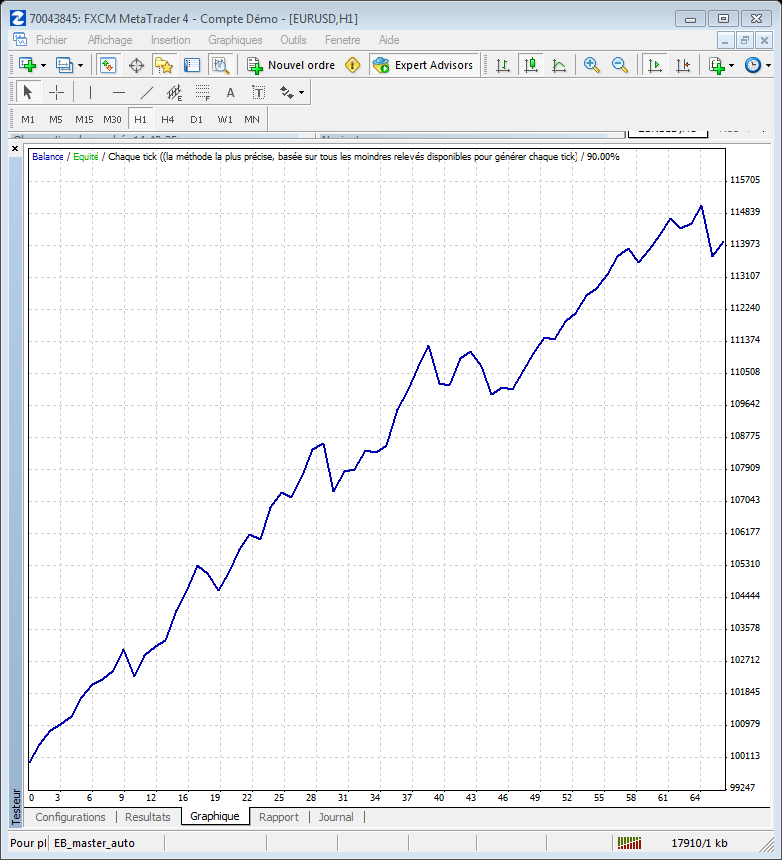 Conférence  FXCM du 29 juin 2012
10/39
Trading automatique
Les inconvénients : 

Pas d’intelligence propre donc pas de capacité d’adaptation



Nécessite une compétence en programmation



Aucun système n’est éternel donc implique un suivi et une recherche permanente



Tout n’est pas programmable.
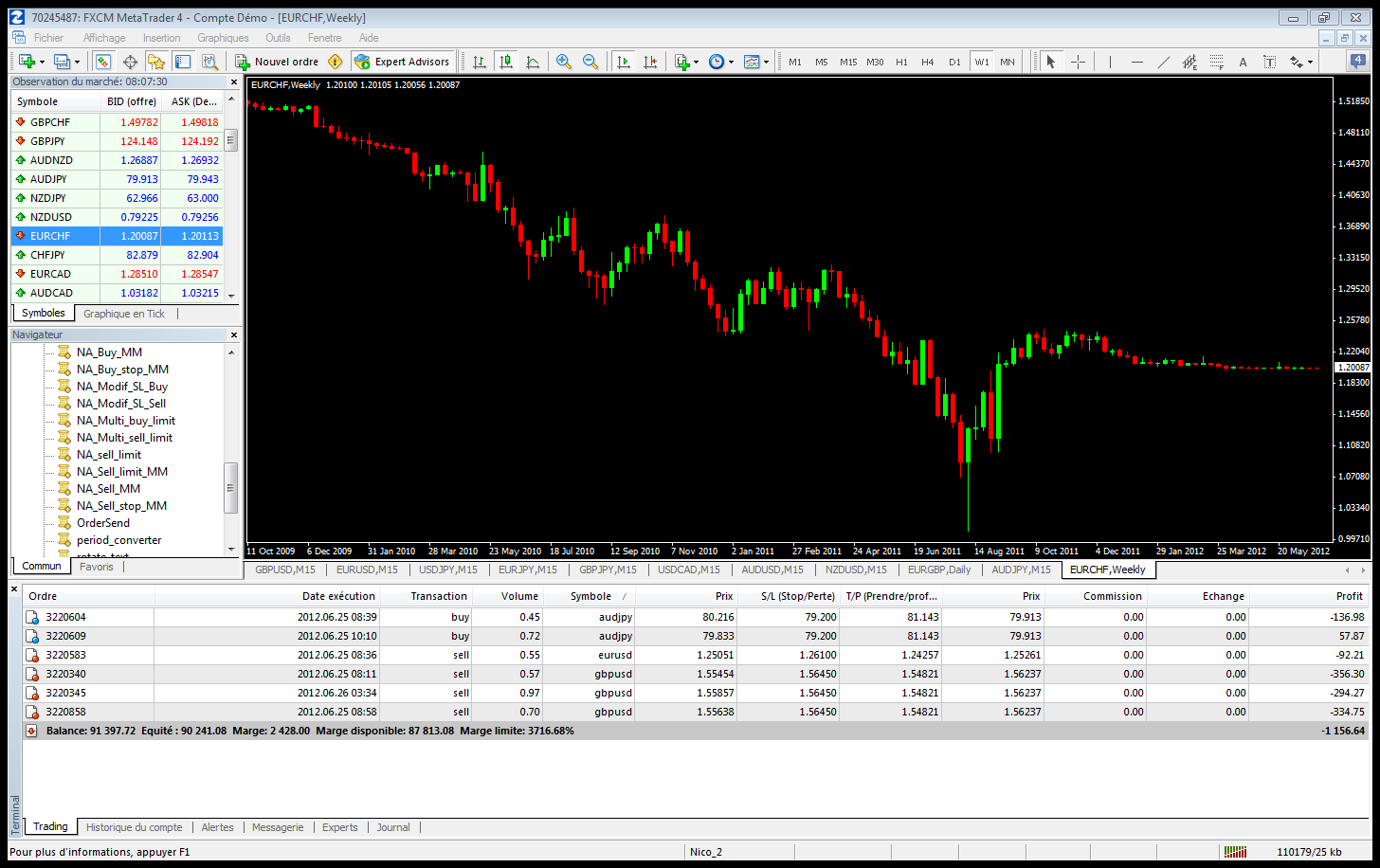 EURCHF
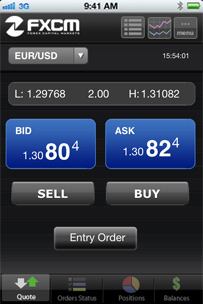 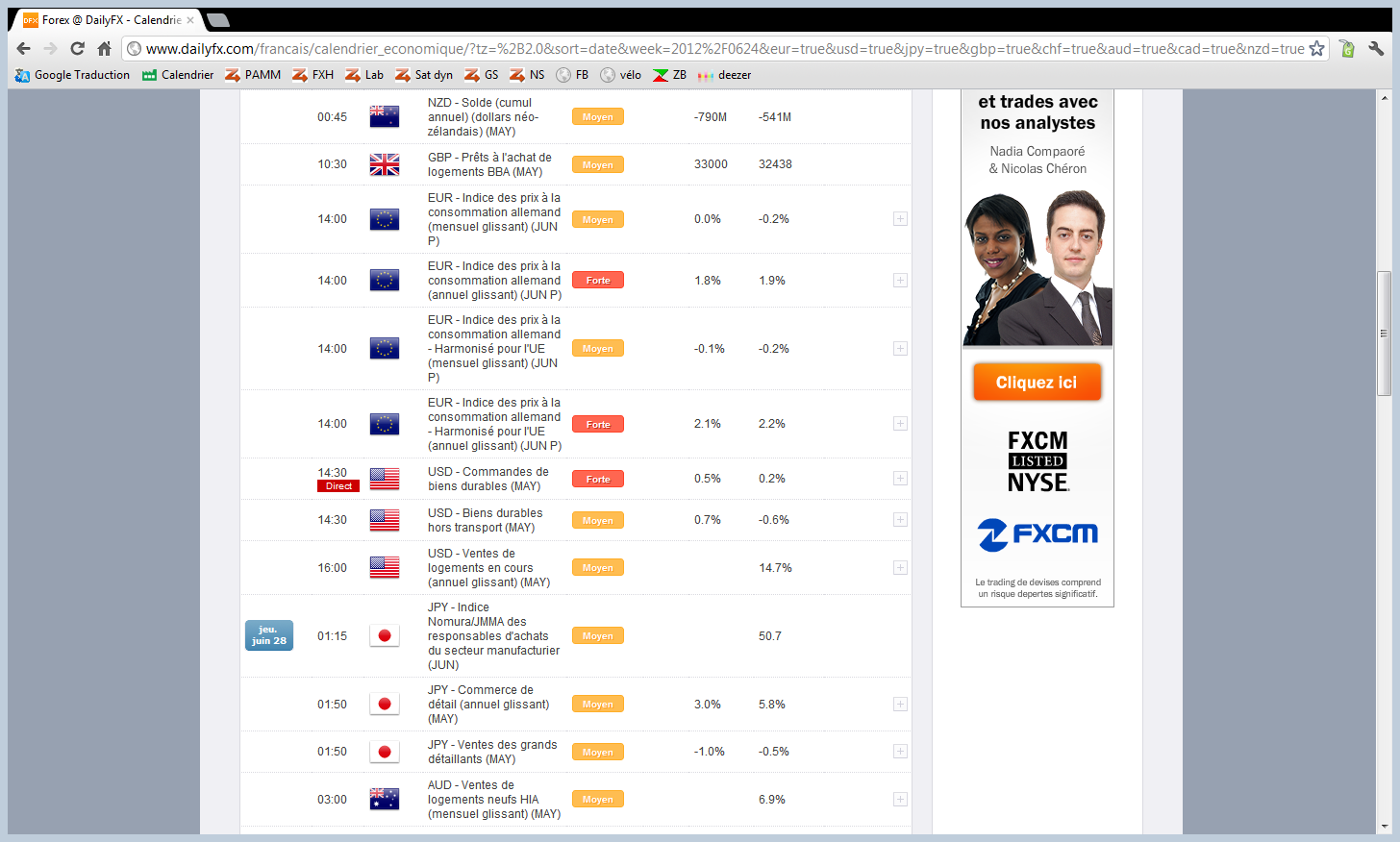 Conférence  FXCM du 29 juin 2012
11/39
Trading automatique
Conclusions: 

Programmer une machine qui trade selon ses règles.
Pas d’émotion
Pas besoin de repos

Accessible à tous
Un ordinateur et une connexion internet
Trading manuel + programmation


Cela suppose quand même de faire confiance à la machine que l’on a programmée
L’alternative pourrait être le trading semi-automatique
Conférence  FXCM du 29 juin 2012
12/39
Trading semi-automatique
Définition:
Qu’est ce que le trading semi-automatique ?
A qui s’adresse-t-il ?

Avantages et inconvénients : 
Quels sont ses atouts ?
Quelles sont ses limites ?
Conférence  FXCM du 29 juin 2012
13/39
Trading semi-automatique
Qu’est-ce que c’est ?

Tout ce qu’apporte la programmation excepté le passage des ordres : 
Des outils d’analyse graphique des marchés
Des indicateurs personnalisés
Des systèmes d’alerte (visuelle, sonore, mail)
L’automatisation de certaines tâches rébarbatives du trading

C’est le trader qui clique





A qui s’adresse-t-il ?

Tout trader souhaitant conserver la décision finale 

Tout trader souhaitant déléguer certaines tâches
Les atouts de l’automatisation sans les inconvénients !
Conférence  FXCM du 29 juin 2012
14/39
Trading semi-automatique
Les avantages :

Remplace une partie du travail du trader
Repérer des configurations graphiques
Calculer un indicateur personnalisé
Mesurer et tracer des données d’analyse technique (support, résistance, ratio de Fibonacci, …)
Adapter le money management


Facilite les opérations de trading :
Placer ou modifier SL et/ou TP
Vider le carnet
Émettre plusieurs ordres en même temps


Alerte le trader :
Alerte mail 
Alerte sonore
Alerte visuelle
Conférence  FXCM du 29 juin 2012
15/39
Trading semi-automatique
TICK
Les inconvénients :

Nécessite une compétence en programmation
non
Conditions remplies ?
oui
Acheter
DO YOU SPEAK MQL4 ?
Apprendre un langage de programmation OU faire programmer par un professionnel.
Conférence  FXCM du 29 juin 2012
16/39
Trading semi-automatique
Conclusions :

Allège le travail du trader :
Libère du temps et de l’énergie
Augmente le nombre d’opportunité
Évite certaines étourderies

S’adresse à tout le monde :
Permet de conserver la décision finale
Contourne les inconvénients du tout automatique
Apporte un certain confort 

Nécessite une compétence en programmation
Conférence  FXCM du 29 juin 2012
17/39
Metatrader 4
Trading manuel :
Présentation de la plateforme 
Et de ses fonctionnalités

Programmation :
Que peut-on faire avec ce logiciel ?

Backtest : 
Qu’est ce que c’est ?
Comment fait-on ?
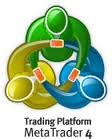 Conférence  FXCM du 29 juin 2012
18/39
Metatrader 4
Qu’est-ce que c’est ?
Plateforme de trading développée par MetaQuotes Software (www.metaquotes.net)
En abrégé :  MT4
Disponible chez la grande majorité des courtiers Forex
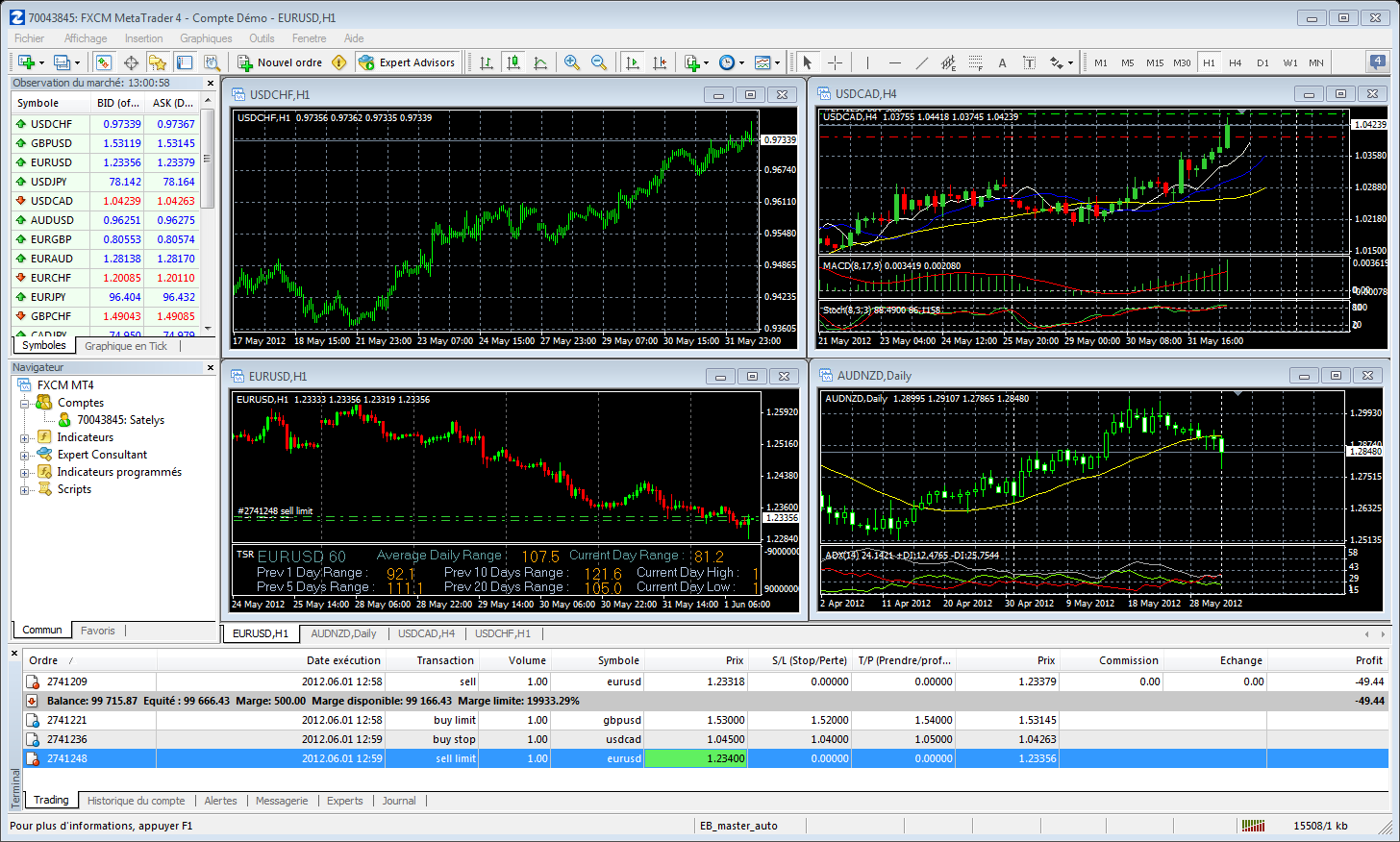 MT4 permet de trader manuellement !
Conférence  FXCM du 29 juin 2012
19/39
Metatrader 4
Principales fonctionnalités pour trader manuellement avec MT4 :
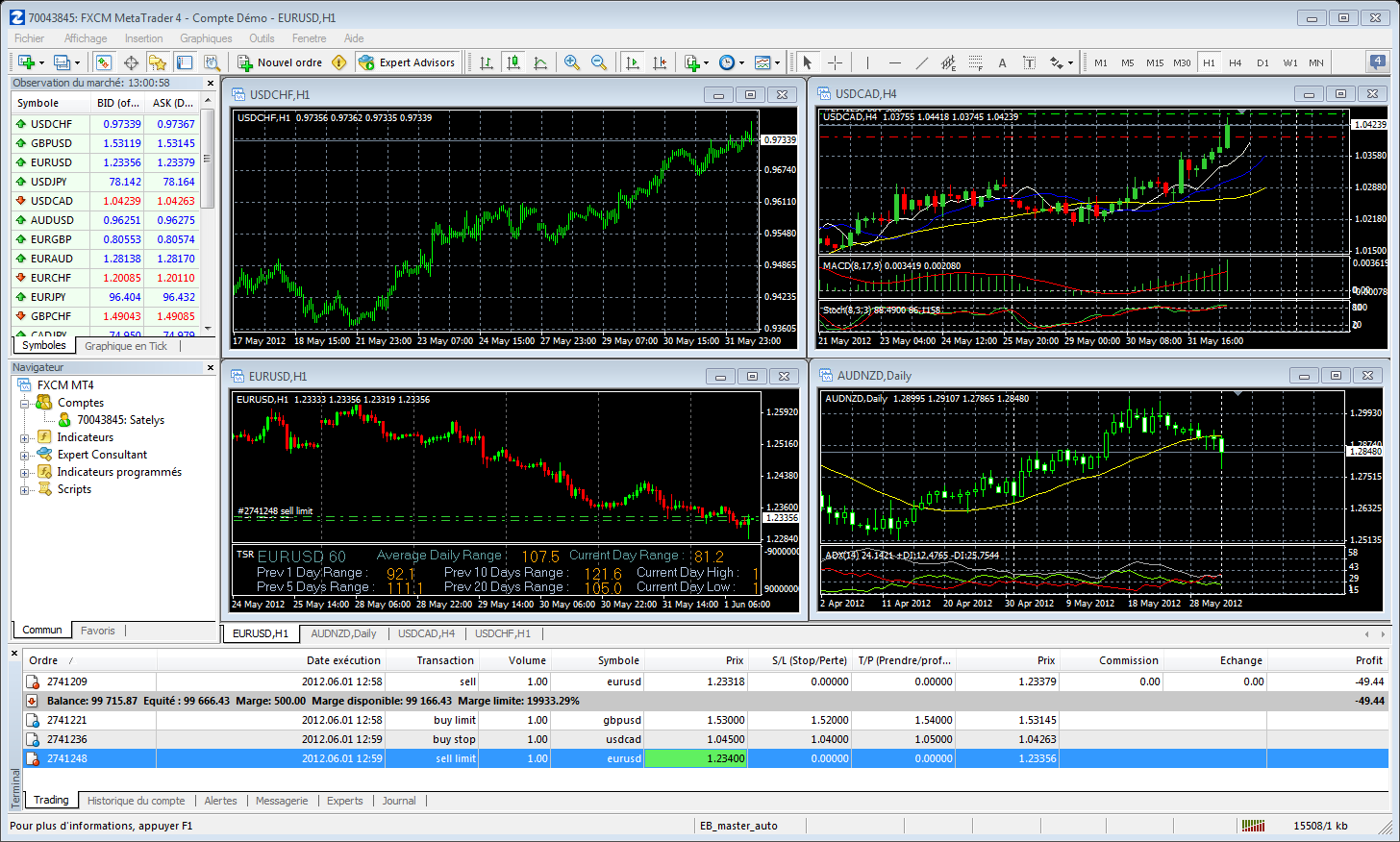 Les graphiques de cours
Conférence  FXCM du 29 juin 2012
20/39
Metatrader 4
Principales fonctionnalités pour trader manuellement avec MT4 :
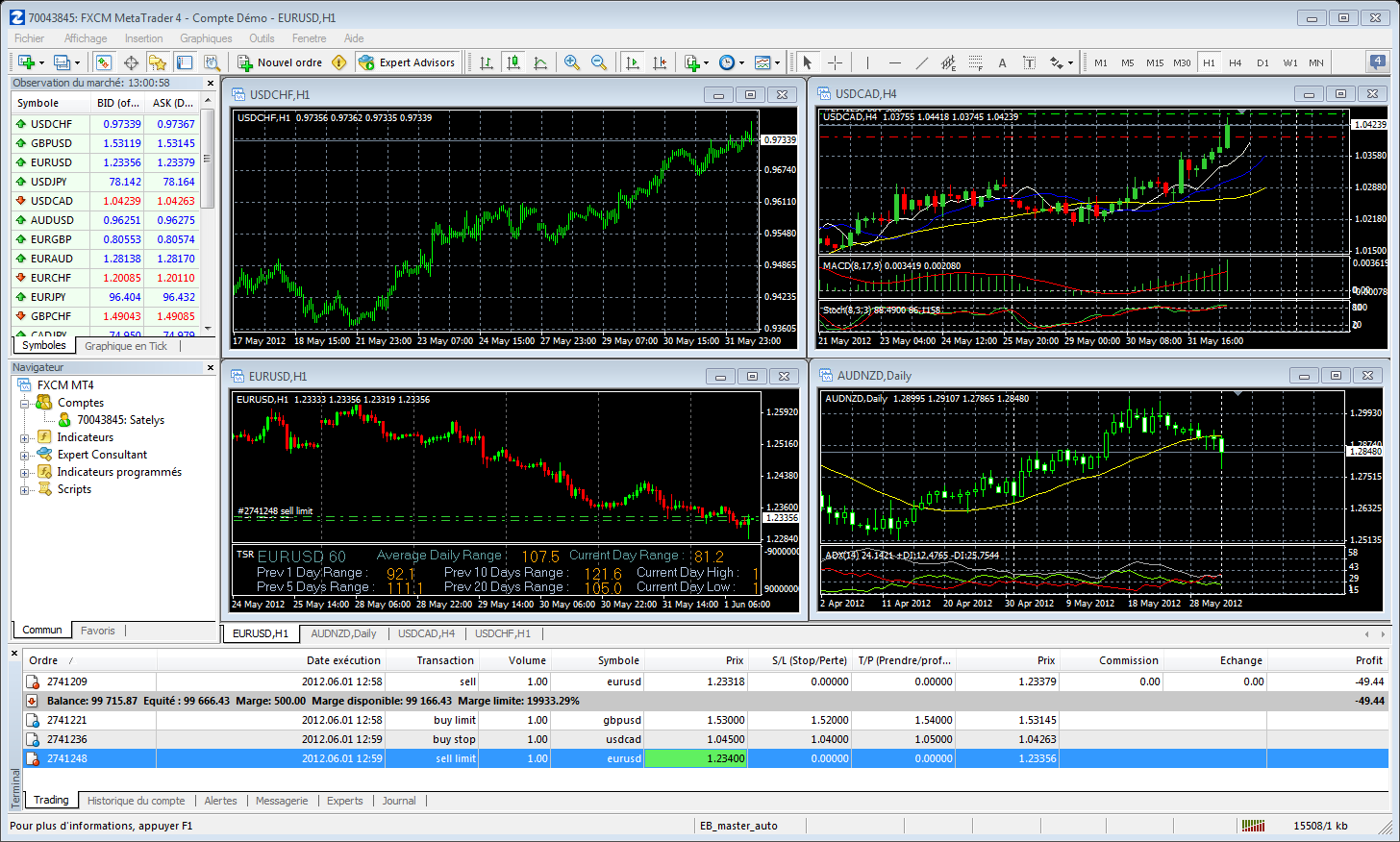 Pour modifier le graphique (zoom, indicateurs…)
Pour passer des ordres
Pour tracer sur le graphe
Pour changer l’unité de temps
Conférence  FXCM du 29 juin 2012
21/39
Metatrader 4
Principales fonctionnalités pour trader manuellement avec MT4 :
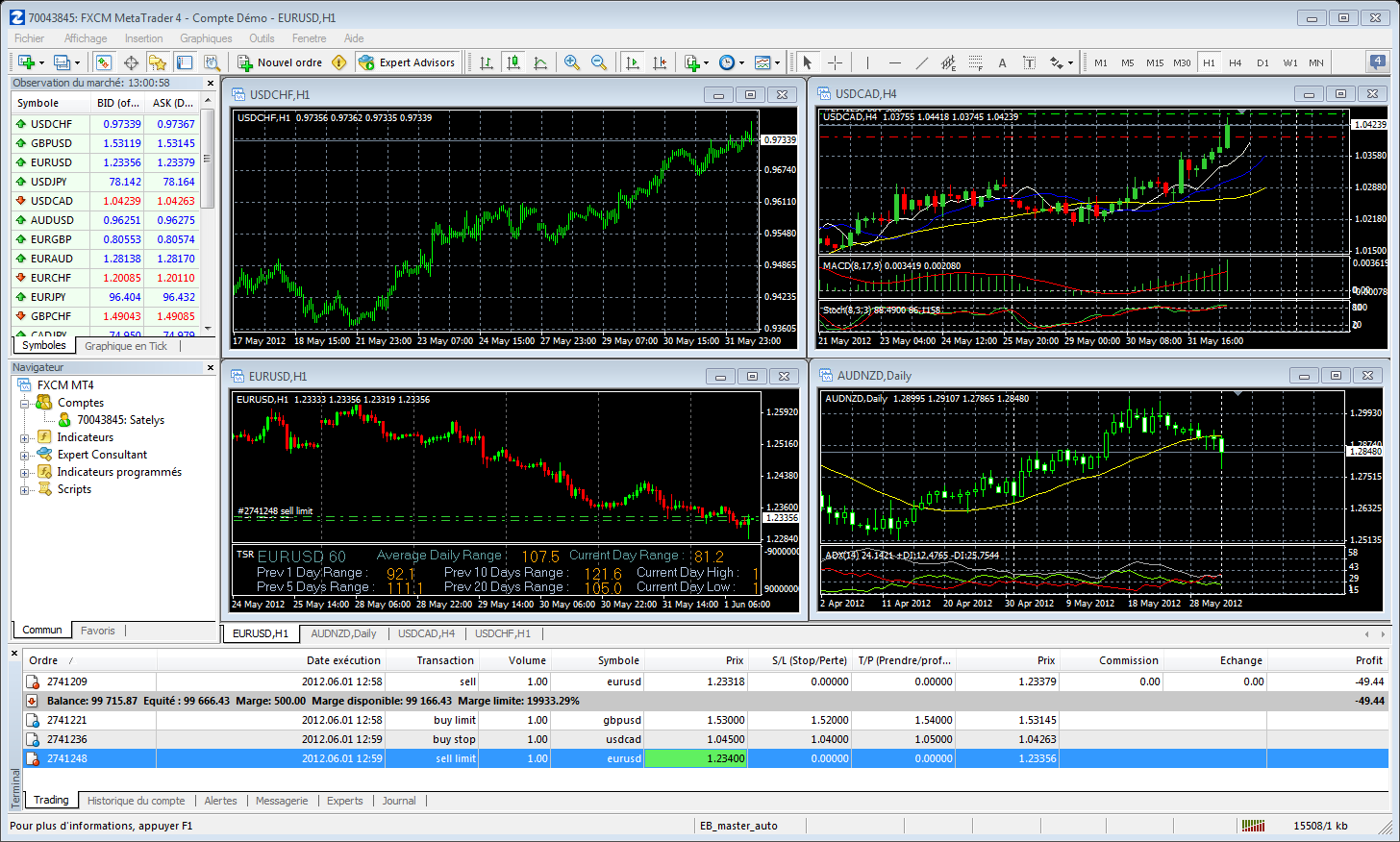 Liste des paires disponibles ainsi que leurs prix BID et ASK en temps réel
Conférence  FXCM du 29 juin 2012
22/39
Metatrader 4
Principales fonctionnalités pour trader manuellement avec MT4 :
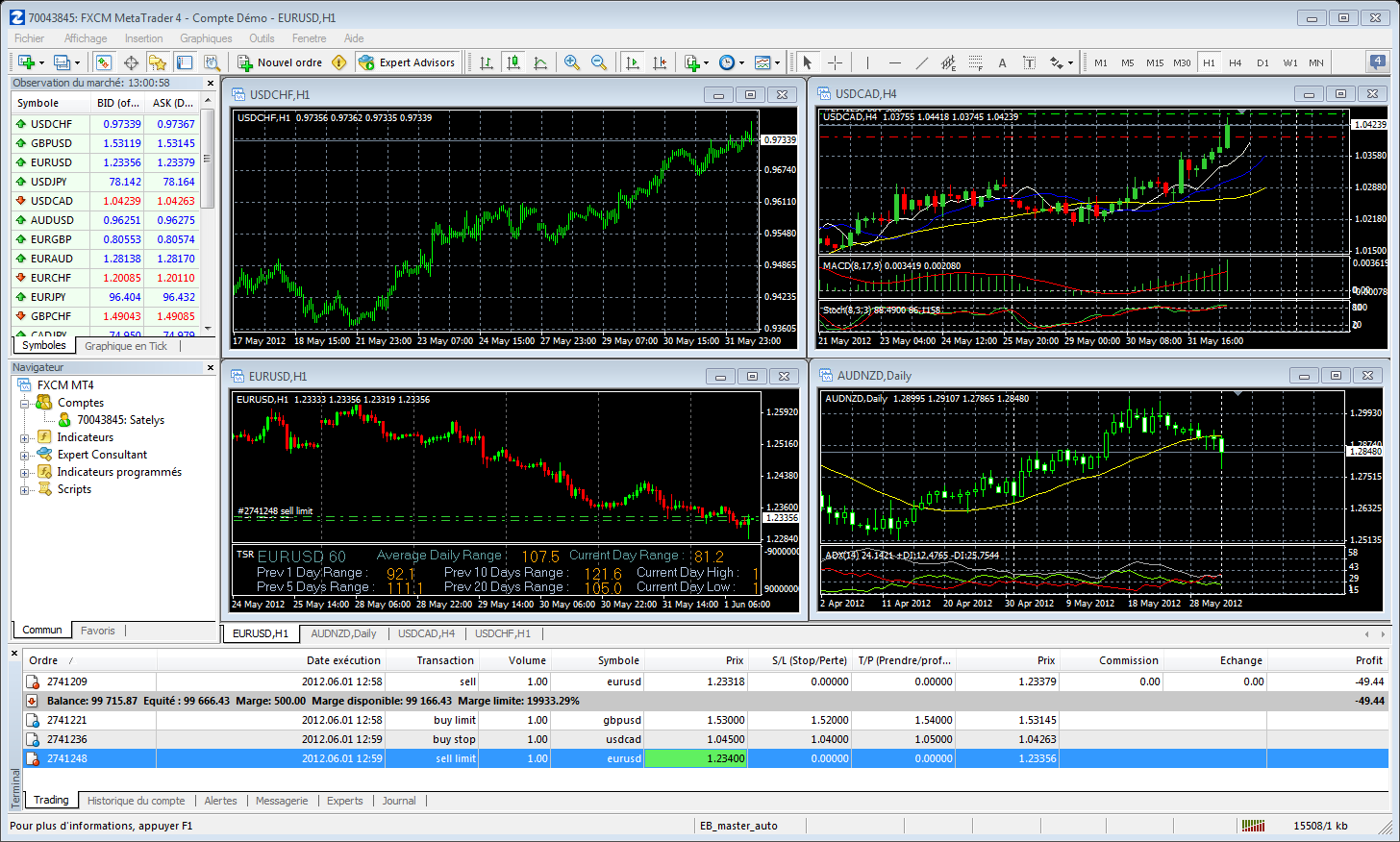 Le carnet d’ordre du compte
Conférence  FXCM du 29 juin 2012
23/39
Metatrader 4
Principales fonctionnalités pour trader manuellement avec MT4 :
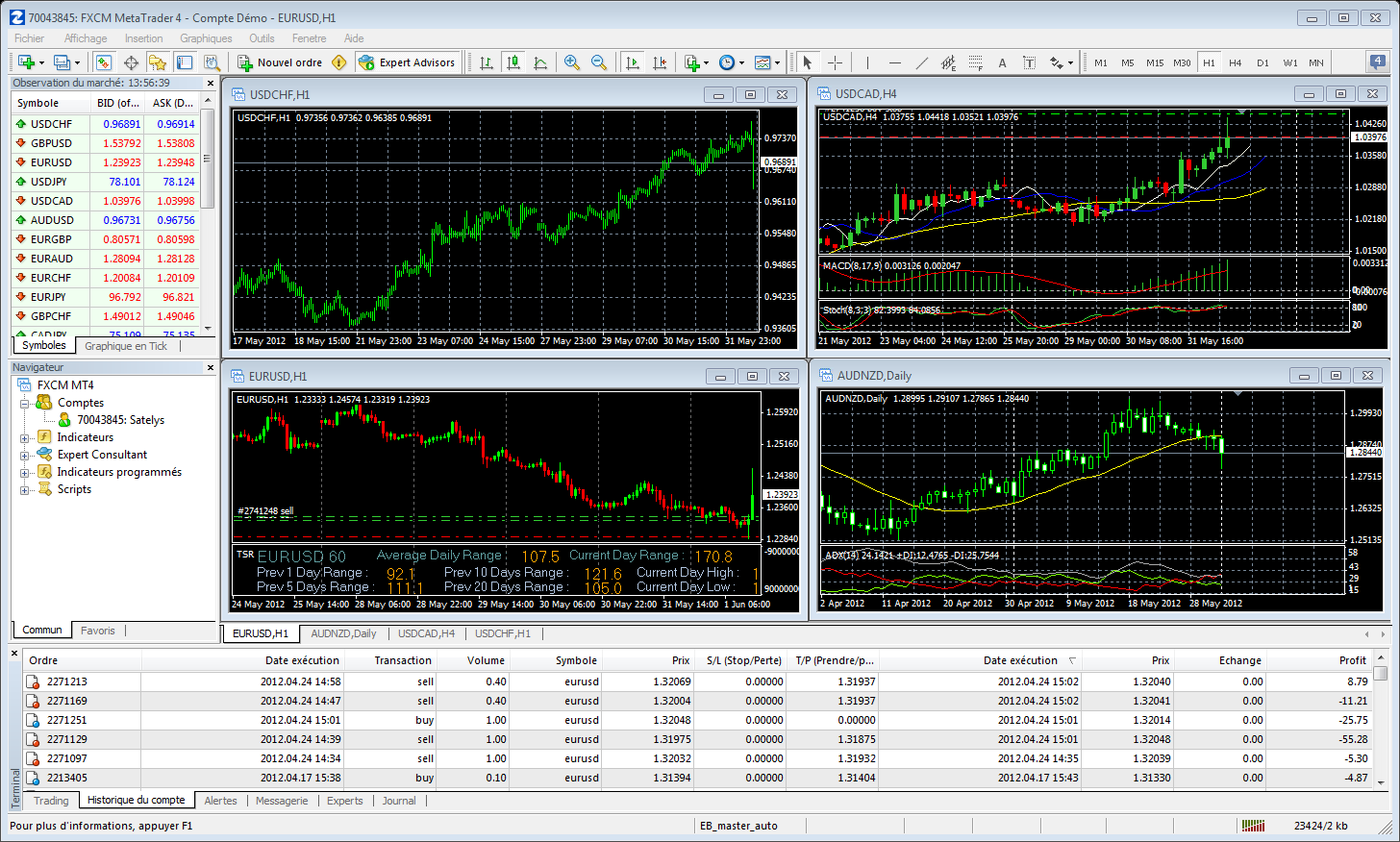 Historique détaillé des ordres
Conférence  FXCM du 29 juin 2012
24/39
Metatrader 4
Et par rapport à FX Trading Station 2 ?
Avec la nouvelle plateforme MT4 de FXCM : 
Plus aucun intermédiaire
Pas de synchronisation
Clôture partielle autorisée
Micro lot
Pré-exécution SL/TP
Tous les avantages du NDD
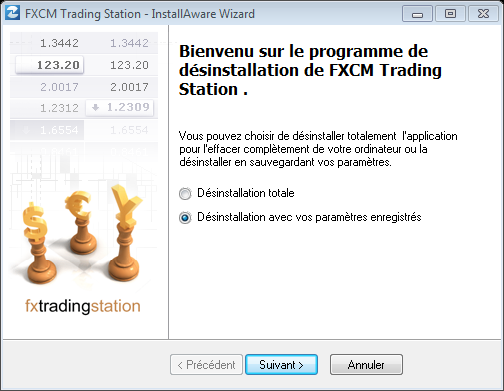 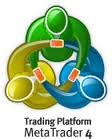 =
Qu’apporte alors MT4 ?
Conférence  FXCM du 29 juin 2012
25/39
Metatrader 4
Qu’est-ce que c’est d’autre ?
Logiciel de programmation dédié au trading 
Langage propriétaire :  MQL4 proche du C donc procédural (simple à appréhender)
Pourvu d’exemples et d’une rubrique aide pratique et complète
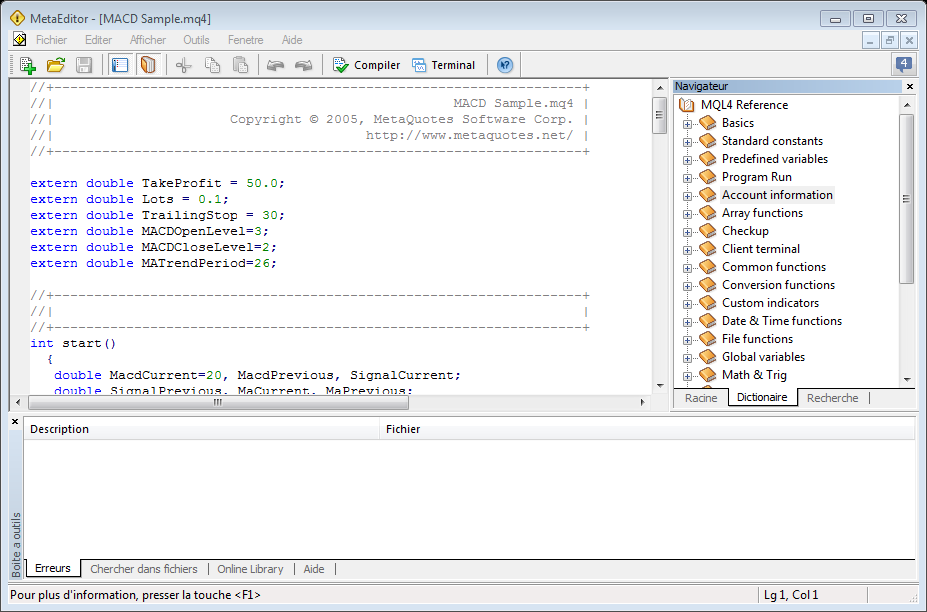 MT4 permet de programmer, backtester et appliquer en réel des stratégies de trading !
Conférence  FXCM du 29 juin 2012
26/39
Metatrader 4
Interface de programmation :
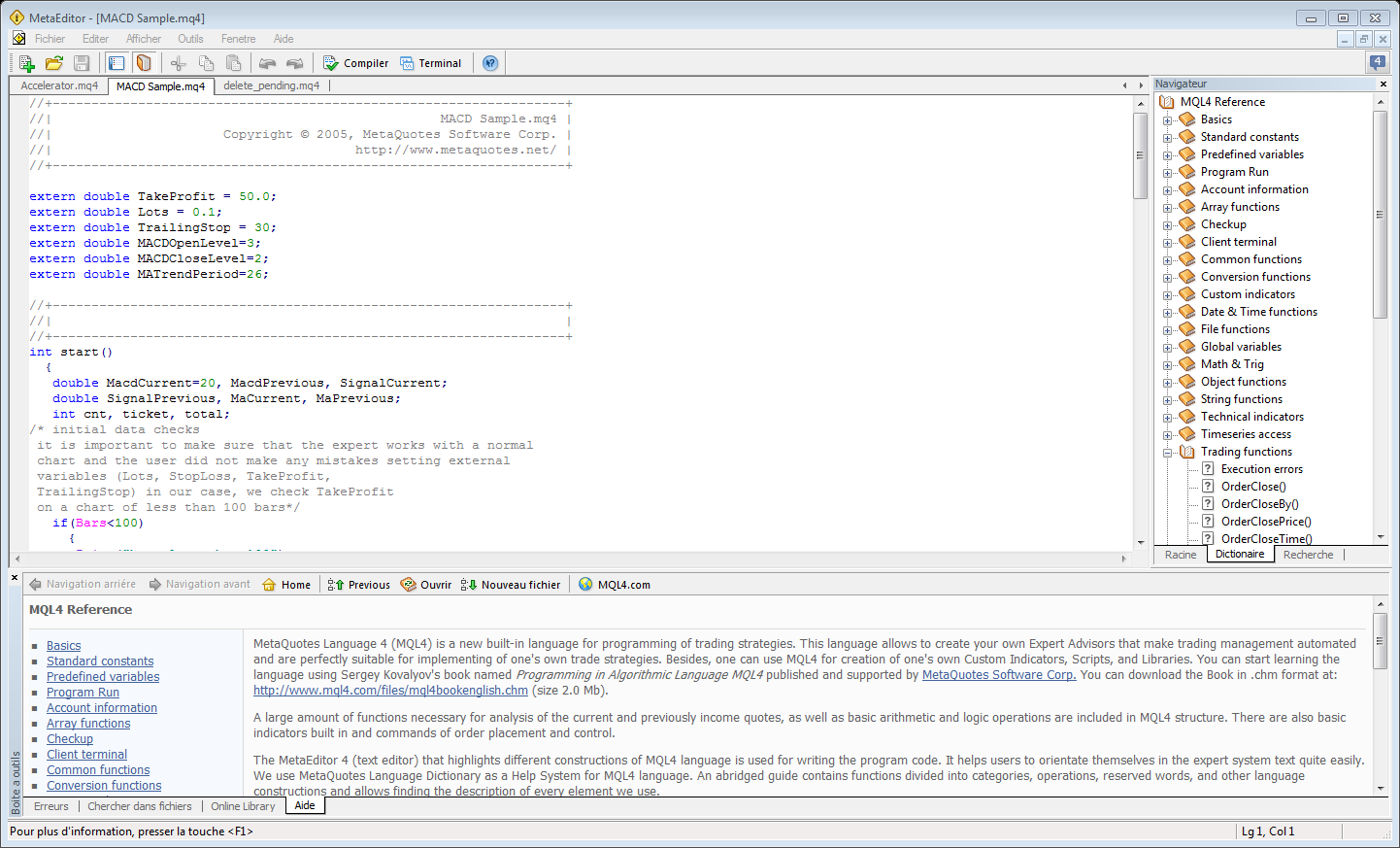 Le code du programme
L’aide MQL4
Description des fonctions MQL4
Conférence  FXCM du 29 juin 2012
27/39
Metatrader 4
Que peut-on programmer ?
Indicateur personnalisé :
Trace des objets sur ou sous un graphique de cours
Analyse le marché à chaque tick
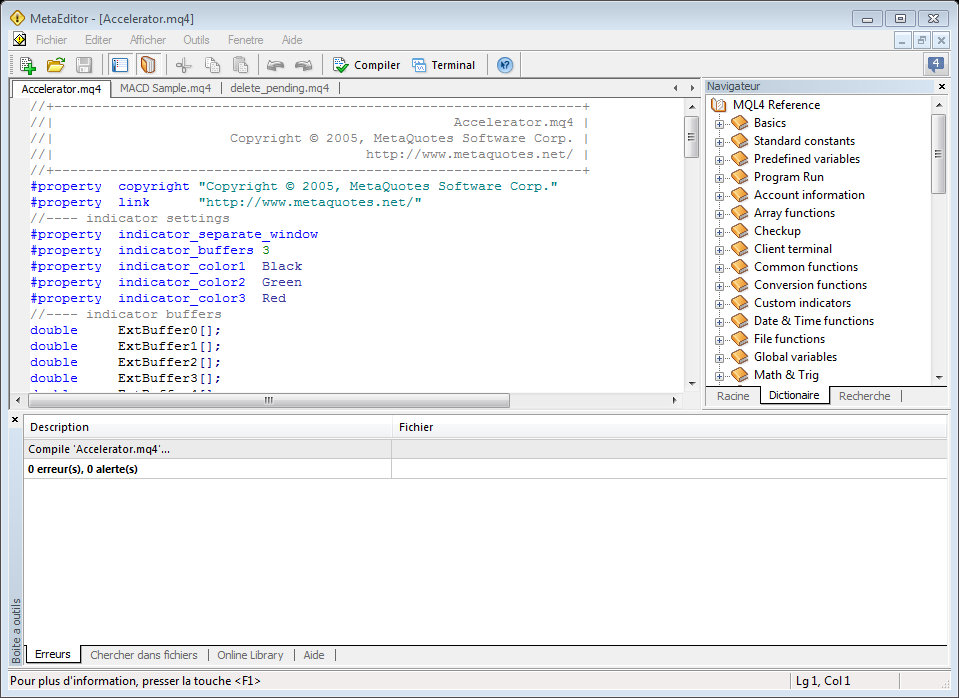 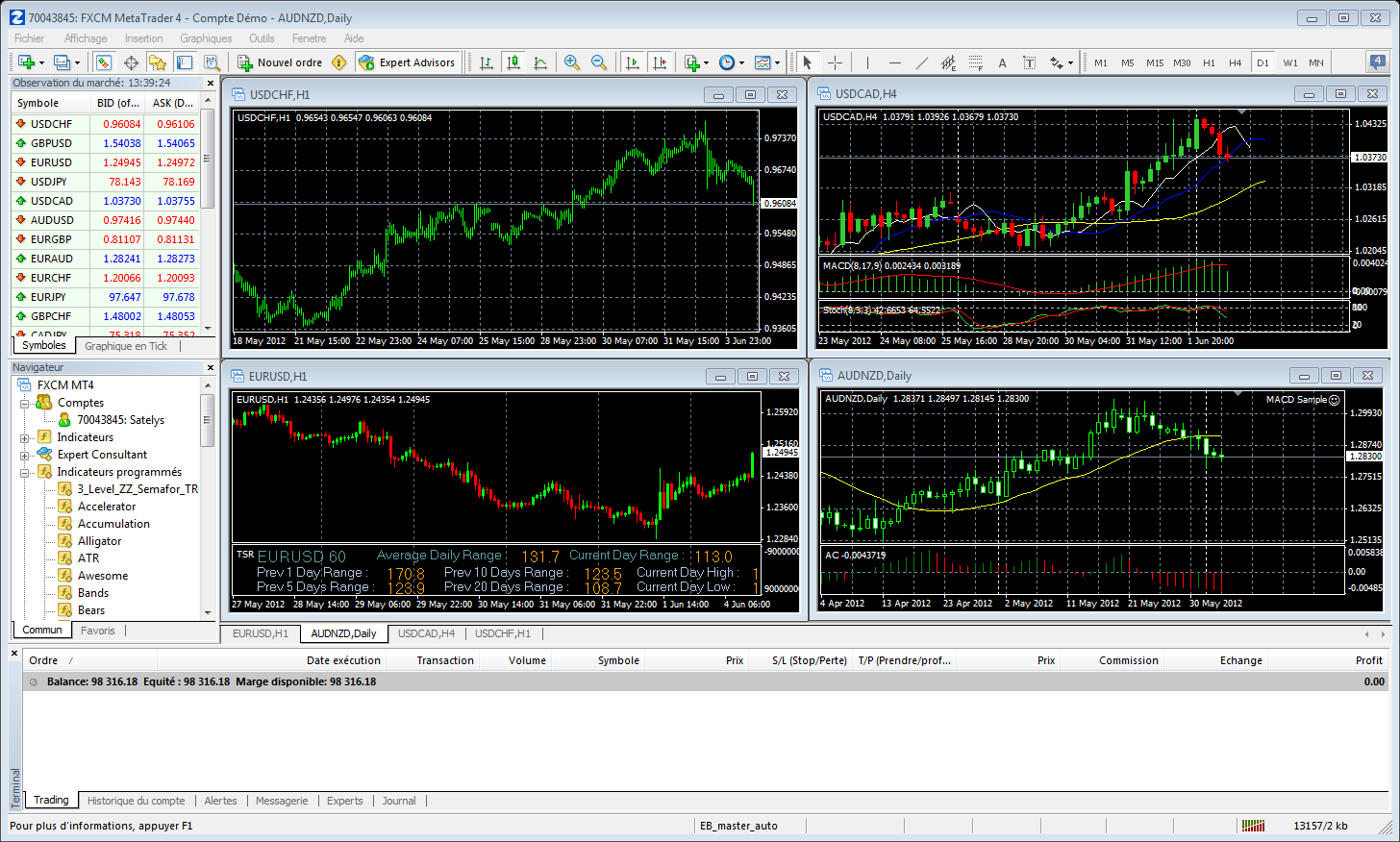 Cliquer, glisser pour l’appliquer à une paire
Après compilation, on retrouve l’indicateur ici
Cet indicateur est sur un graphique séparé
Conférence  FXCM du 29 juin 2012
28/39
Metatrader 4
Que peut-on programmer ?
Script :
Exécute une tâche une seule et unique fois
Facilite le travail du trader
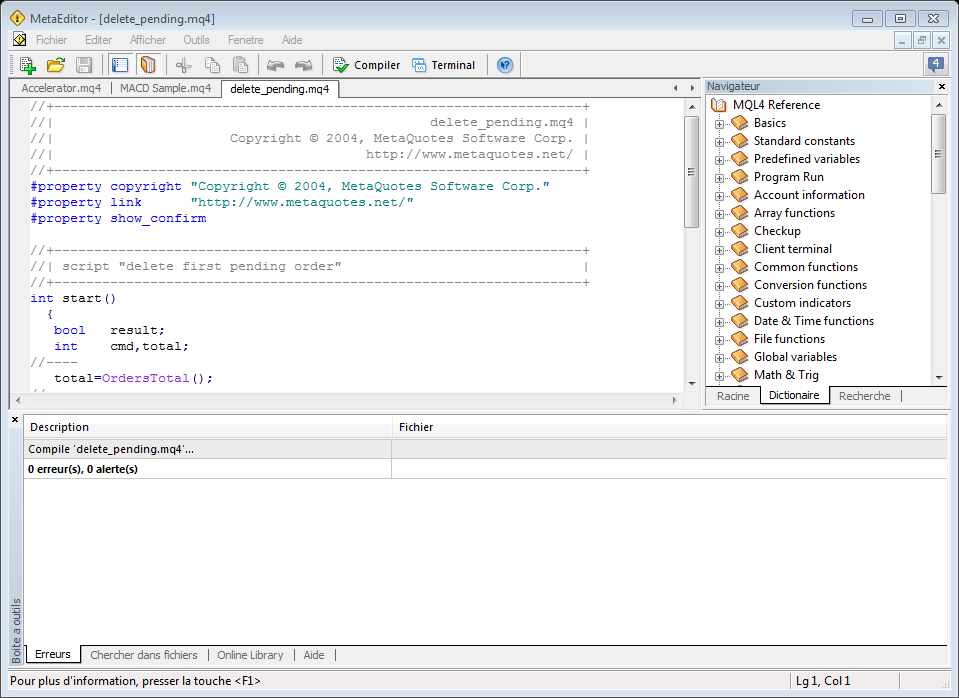 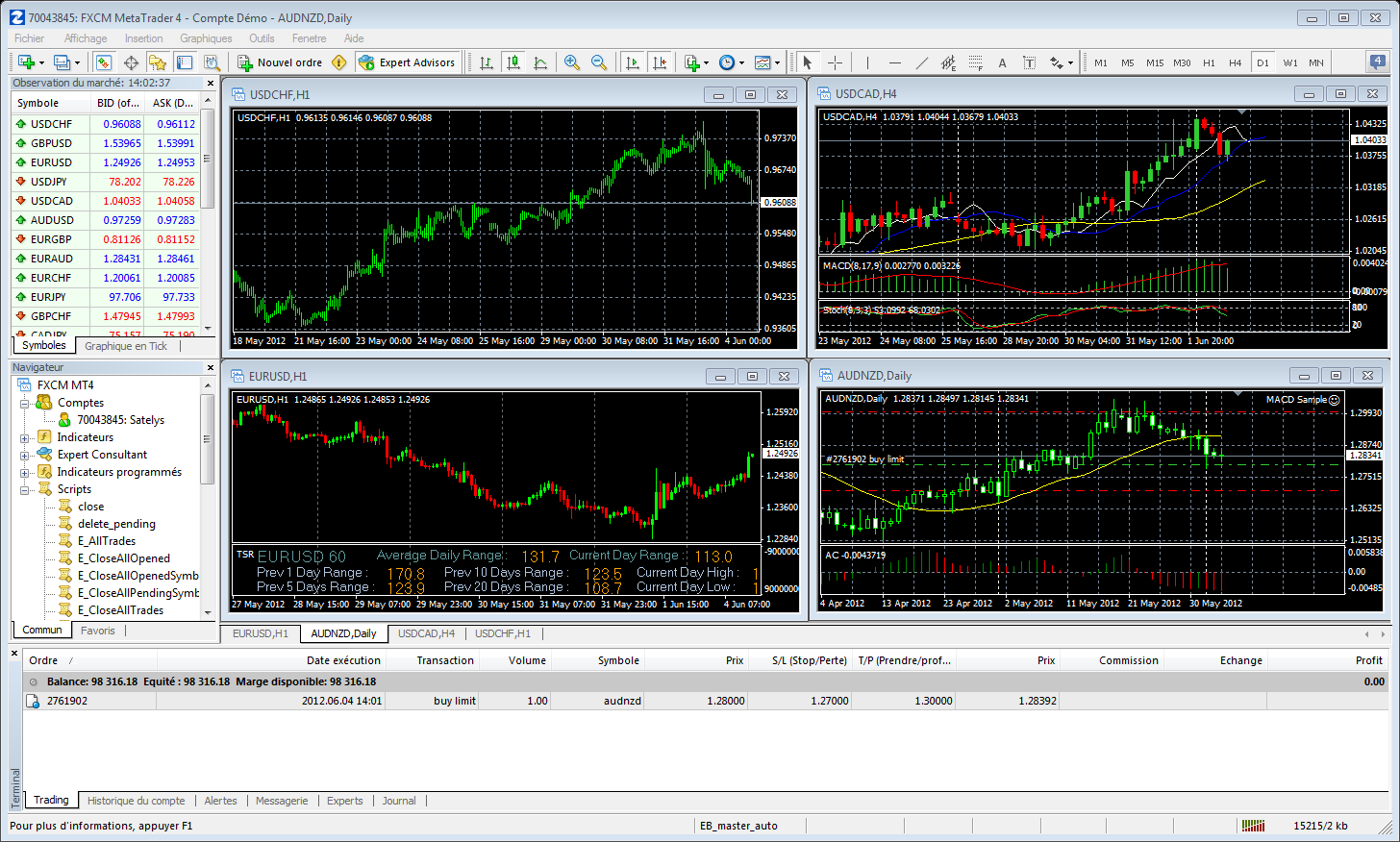 Cliquer, glisser pour l’appliquer
Après compilation, on retrouve le script ici
Ce script sert à supprimer tous les ordres différés en un clic
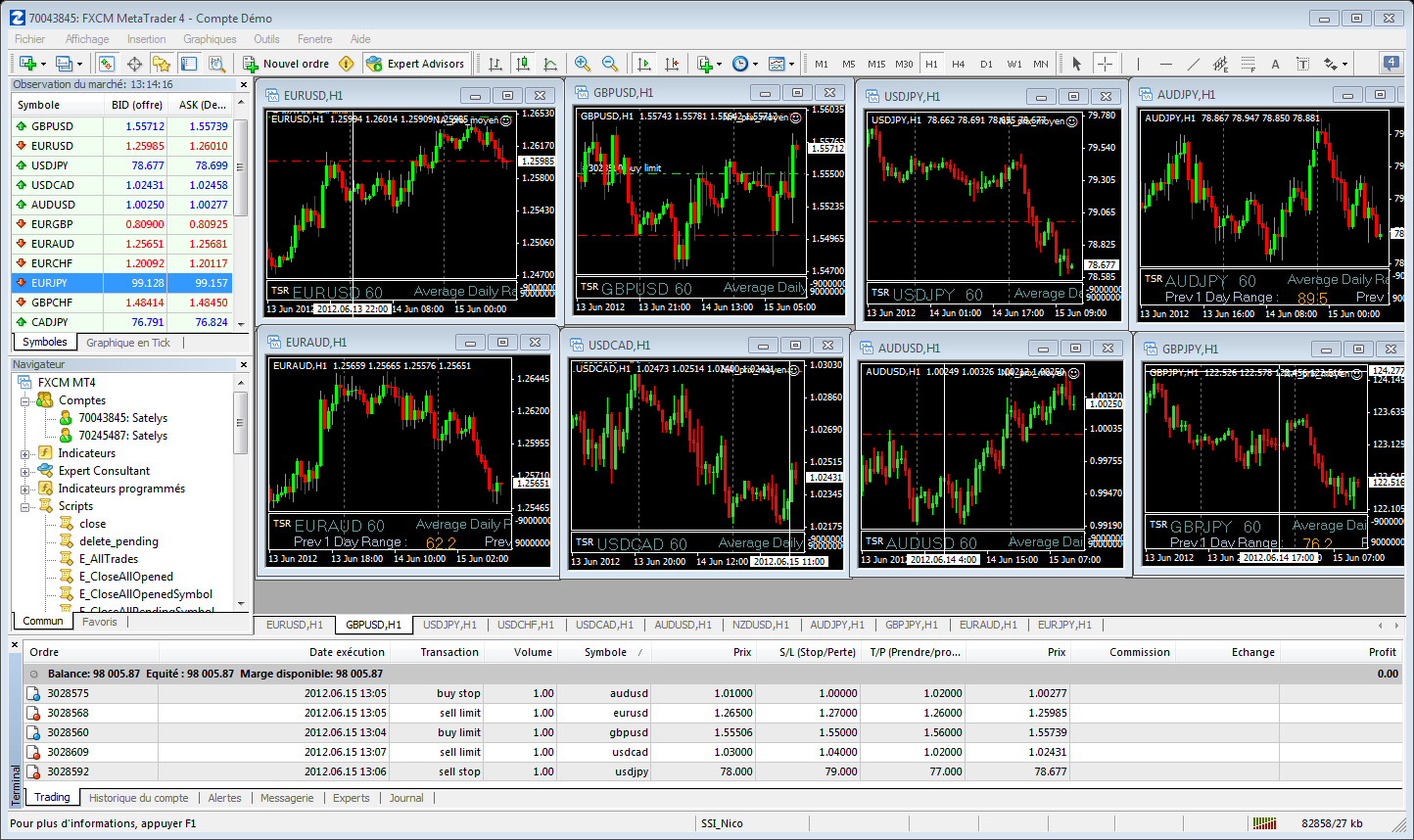 Conférence  FXCM du 29 juin 2012
29/39
Metatrader 4
Que peut-on programmer ?
Expert Advisor (EA) :
Passe des ordres sans intervention humaine
Analyse le marché à chaque tick
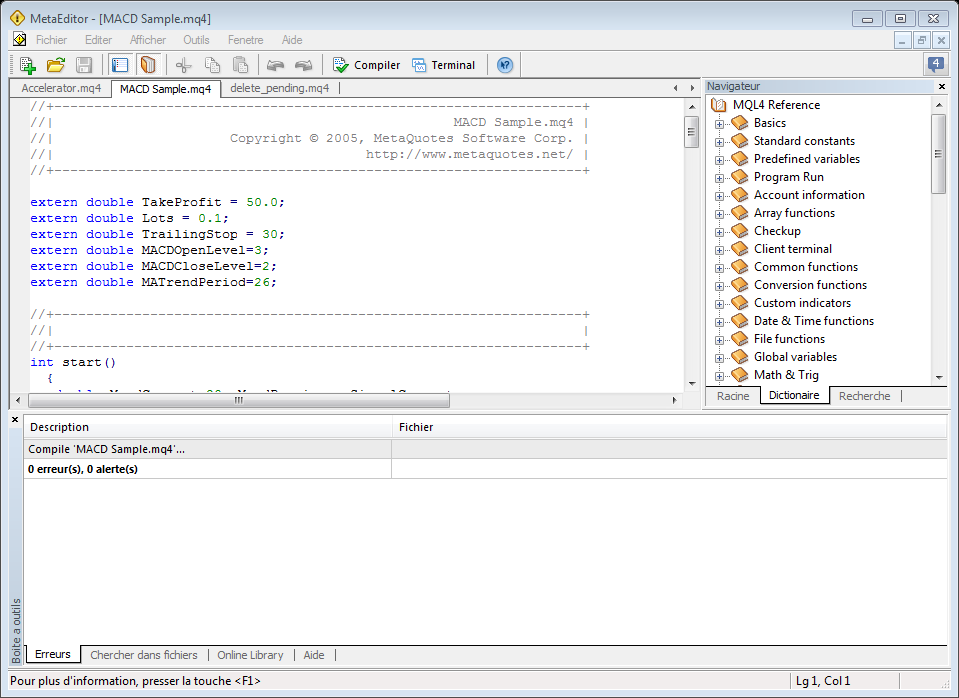 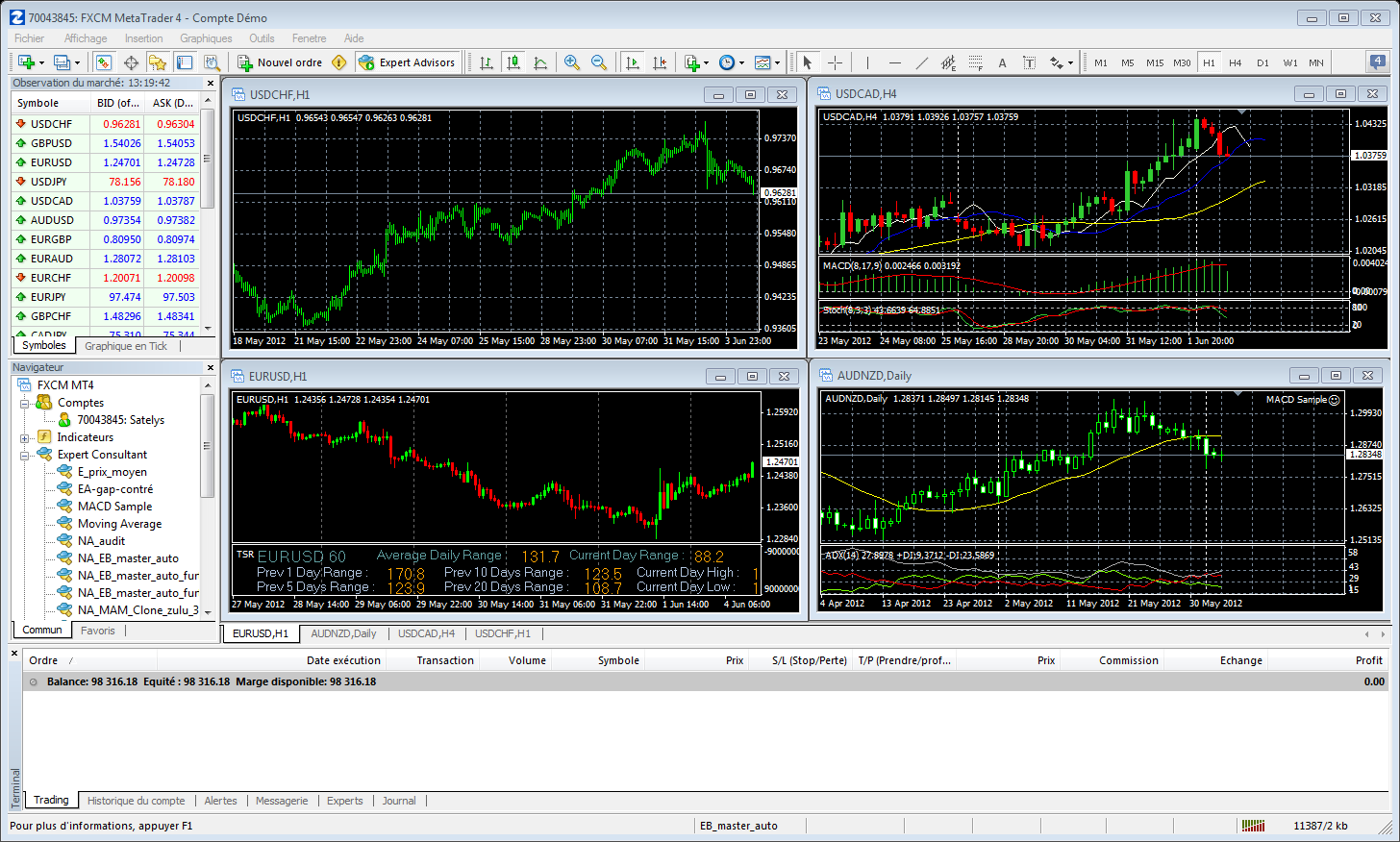 Cliquer, glisser pour l’appliquer à une paire
Après compilation, on retrouve l’EA ici
Indique la présence d’un EA
Conférence  FXCM du 29 juin 2012
30/39
Metatrader 4
Qu’est-ce que c’est d’autre ?
Logiciel de backtest
Backtest = simulation du comportement d’un système sur les données du passé.
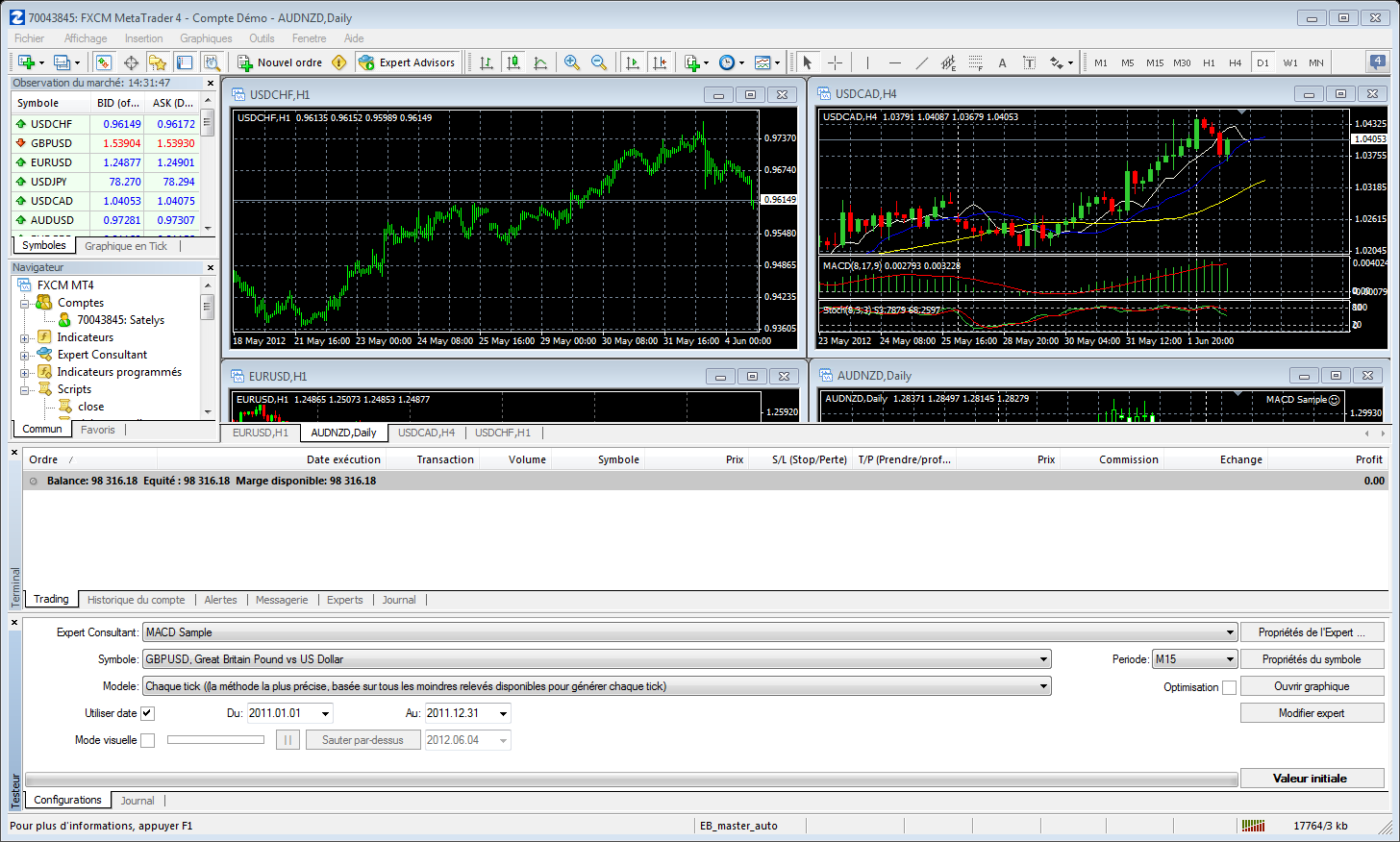 MT4 permet de tester des stratégies sur l’historique des cours !
Conférence  FXCM du 29 juin 2012
31/39
Metatrader 4
Déroulement d’un backtest :
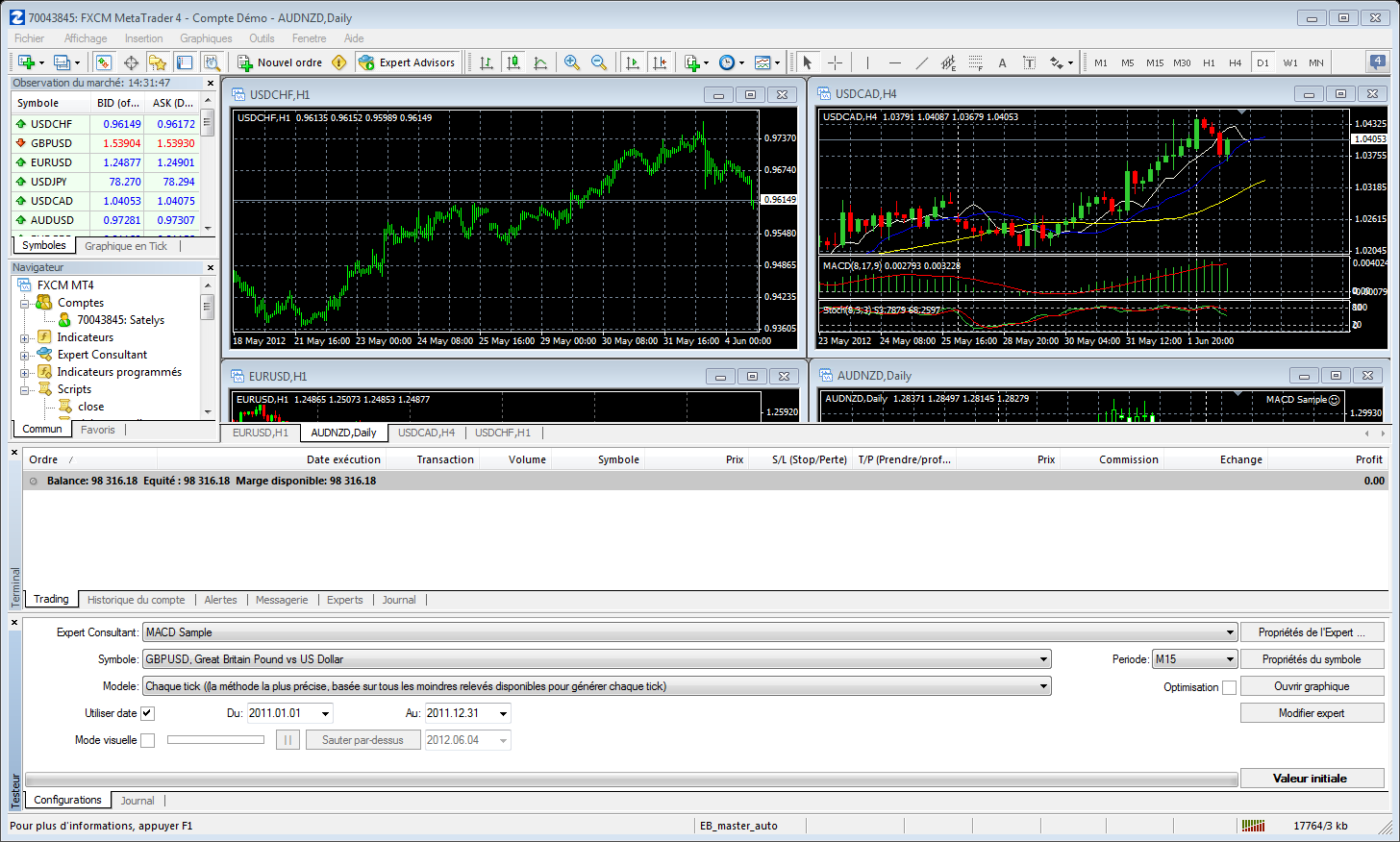 Choix de la stratégie (EA)
Choix de la paire
Choix de la période l’histoire
Choix de l’unité de temps
3… 2… 1… Ignition !
Conférence  FXCM du 29 juin 2012
32/39
Metatrader 4
Déroulement d’un backtest :
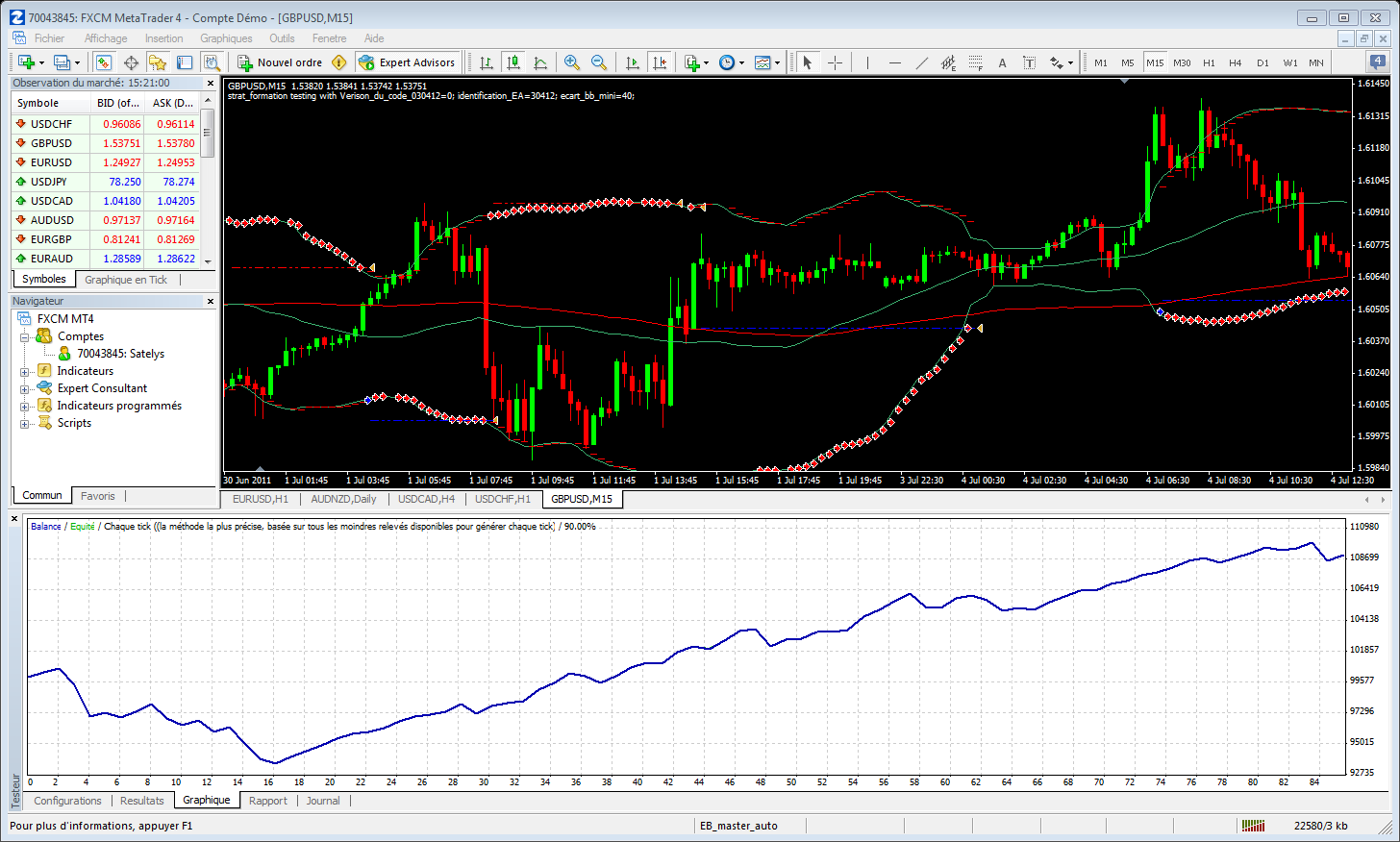 Affichage des ordres du backtest
Balance VS trades fermés
Conférence  FXCM du 29 juin 2012
33/39
Metatrader 4
Déroulement d’un backtest :
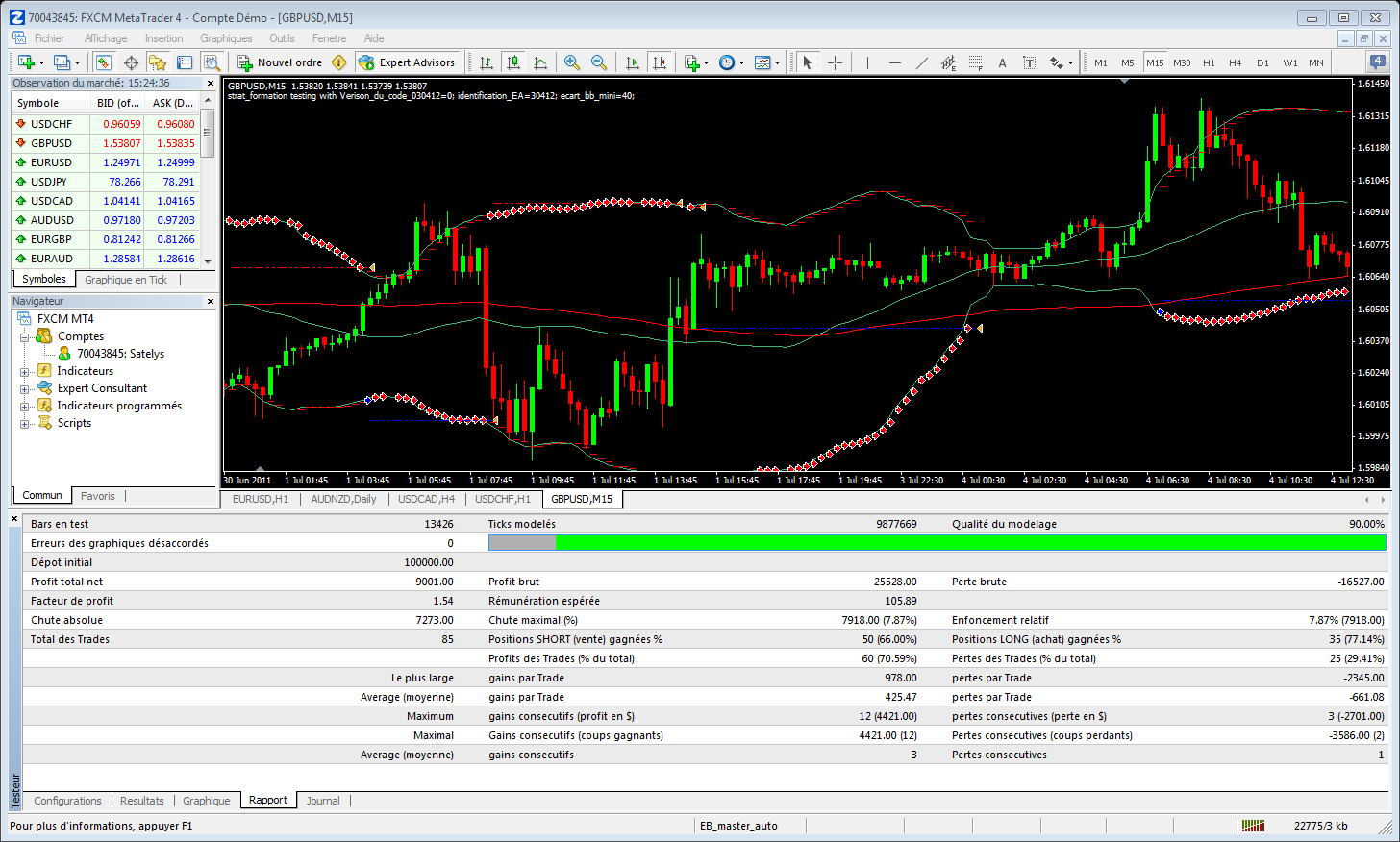 Affichage des ordres du backtest
Rapport du backtest
Conférence  FXCM du 29 juin 2012
34/39
Metatrader 4
Conclusions, MT4 :

est une plateforme trading manuel 
complète et simple
équivalente à FXTS 2

dispose d’une interface de programmation 
stratégie (EA)
indicateur
script 

est pourvu d’un testeur de stratégie
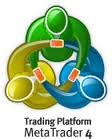 MT4 permet donc le trading manuel,  automatique et semi-automatique
Conférence  FXCM du 29 juin 2012
35/39
Metatrader 4
Où trouver de l’aide :

Trading manuel :
Guide d’utilisateur

Programmer soit même : 
Formation Satelys
Livre de Henri Baltzer (offert lors de notre formation) 
Tutoriel Trader-Forex
Forum DailyFx 

Faire programmer par un professionnel :
Assistance Satelys
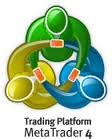 Conférence  FXCM du 29 juin 2012
36/39
Conclusions générales
Conférence  FXCM du 29 juin 2012
37/39
Conclusions générales
TICK
Globalement le trading automatique c’est :

Des outils facilitant la vie du trader
Ce n’est pas uniquement des ordres envoyés automatiquement par un ordinateur


Conçu par un humain et pour un humain.
Quelqu’un doit dicter les règles à l’ordinateur


Tirer profit de la puissance de calcul des ordinateurs	


MT4 est un moyen simple et efficace d’accéder à l’automatisation, disponible chez FXCM :
Démo 
Réel
non
manuel
semi-auto
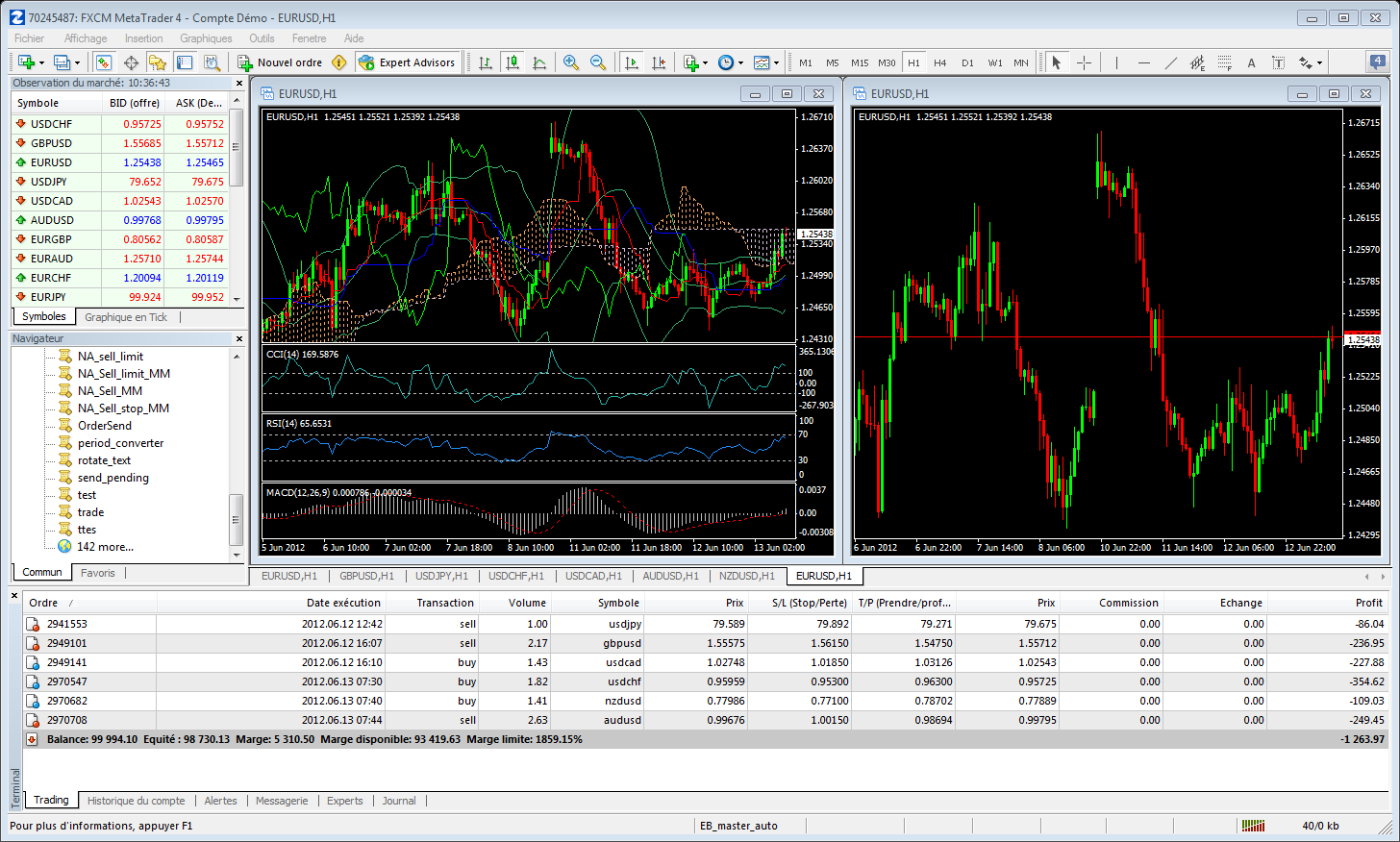 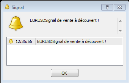 Conditions remplies ?
oui
Acheter
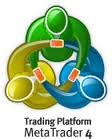 Conférence  FXCM du 29 juin 2012
38/39
Merci de votre attention
Conférence  FXCM du 29 juin 2012
39/39